Human nutrition
Lec ..1.
Introduction To Human Nutrition P.H. 351
Dr .Banan Awawdeh
Objectives of this lecture.:
Define nutrition and its importance. 
Define the essential nutrients.
Review the Human Body Composition.
Review the major group of foods. 
Understand the Chemical Composition of food.
Review some nutritional disorder and nutritional status.
What is Nutrition
Nutrition is the science of how food nourishes the body.
 Nutrition is based on food requirements of humans for:
 energy.
 growth.
 maintenance.
reproduction, and lactation.
Nutrients
Nutrients: Chemical substances that the body uses from consumed foods.
It includes:
Water
Macronutrients—carbohydrates, proteins, fats
Micronutrients—vitamins and minerals

Nonessential nutrients → body is able to synthesize.
Essential nutrients
It is chemical substances found in food that cannot be synthesized at all or in sufficient amount in the body and necessary for life, growth and tissue repair.
Water is the most important nutrient for survival.
Good nutrition contributes to
good health 
prevention of chronic conditions and diseases
energy needs 
sense of well-being

Malnutrition → excess, deficiencies, or imbalance of nutrients
Why is nutrition important?
6/29/2015
Why is nutrition important?
Nutrition is essential for:
 growth.
Development.
 health and wellbeing.
 Eating a healthy diet contributes to preventing future illness and improving quality and length of life. 
nutritional status is the state of your health as determined by what you eat.
7
Undernutrition and Overnutrition
Undernutrition:
Results from insufficient intake or low body stores
Causes: Poor wound healing, loss of muscle mass, functional decline, altered immune status, growth faltering
Overnutrition:
Results from intake or stores of nutrients in excess
Causes : Obesity, hypercholesterolemia, and toxic levels of stored vitamins
Nutritional needs based on: 
	Life stage
     Health-illness considerations
	Cultural and religious preferences
	Genetic influences

	Good nutrition = disease prevention and health promotion
Health care team
Participate in initiatives focused on prevention of health problems.

Educate clients about the benefits of nutritional diets.

Advocate for the nutritional needs of clients.

Develop nutritionally balanced diet plans for clients
The Steps Nutritional Care include:
Systematically gathering data.

Analyzing data. 

Planning realistic goals. 

Implementing activities to achieve goals.

Evaluating goal accomplishment.
Role of Registered Dietician
Completes comprehensive nutritional assessments.

Writes nutritional diagnoses.

Plans interventions.

Monitors client’s or family’s response to nutritional plan.
Assessment
Client history.
Anthropometric data.
Laboratory data.
Client’s physical activity level.

Taking in to consideration:
Client’s sociocultural beliefs.
Client’s religious beliefs.

Cooperation between health care providers and dietician → seamless, holistic nutritional care
Dietary Intake Records
24-hour recall.
Food diary
Food frequency questionnaire.
Data about:
Timing and location of food consumption.
Emotional state when consumed.
Nutritional Screening
Screening:  version of an assessment that may trigger the need for a more thorough assessment.
Screening quickly identifies individuals at risk for poor nutritional health.
Nutritional Screening
Checklist or instrument used to provide rapid, quantifiable data.

Variety of instruments are available for different age groups.

Important in acute care setting due to impact of nutrition status on medical outcome.
Nutritional Assessment:
An assessment provides more in-depth data than does a screening.
Studies of nutritional status
This include measurements of :
***anthropometric indicators
***biochemical indicators
***clinical indicators
anthropometric indicators
The measurement commonly used are  
height and weight:
These can be used to calculate the body
mass index(BMI)
In children height and weight results can be compared with standard growth curves which indicate the physical development of child.
Anthropometric Data
Height.

Weight.

Skinfold and circumference measurements.
Body Mass Index (BMI)
An assessment of relative height for weight, expressed as:
 BMI = weight (kg) / height (m)2.

Example : weight=100kg
               Height=150cm
 Calculate BMI?
BMI Continue……
BMI is used to classify client as underweight, healthy weight, overweight, or obese.

Taking into consideration:
Frame size or body composition.
Muscle mass.
Alternative measures to determine height of clients with disabilities that make it difficult to stand straight
Methods of determining body composition and fat distribution:
Skinfold measurements. 


Circumference measurements.
Waist-to-hip ratio: divide waist measurement by hip measurement:
“Apple” body type: ratio close to or exceeding 1.0 
“Pear” body type: ratio below 0.8.

Ideal Waist Circumference: 
Men: 35 inches or less 
Women: 30 inches or less
Physical signs of nutritional status
Oral Cavity:
o	Healthy gums.
o	Presence or absence of teeth.
o	Condition of teeth.
o	Smooth red tongue.
•	Smoothness of lips.
•	Curvature of spine. 
•	Smoothness and shininess of hair and nails.
biochemical indicators
It include assessment of blood and urine samples for level of variety of nutrients or nutrients linked enzyme activities.
Analysis may be performed on samples of hair or bon marrow.
biochemical indicators….CONT
Analysis to blood can be used to determine:
**the actual level of nutrients in relation to expected level such as vitamin B 12, folate, vitamin C in white blood cell.
biochemical indicators….CONT
Urine samples may be used to monitor the baseline excretion of water soluble nutrients .
Metabolites of nutrients also appear in the 
Urine and their levels can be monitored.
24 hour urine collection can be assayed for creatinine to indicate muscle turnover rates or nitrogen content to check protein intake.
Laboratory Value:
Each laboratory value = only part of the complete assessment data
clinical indicators
clinical indicators can be used to detect changes in the external appearance of the body number of nutritional deficiencies may cause alteration in superficial structures….changes hair, skin….
Dietary Reference Intakes (DRIs)
Dietary Reference Intakes (DRIs) recommendations: 

Outlined by age and gender

Change with new research findings
Dietary Guidelines for Americans promote diet and physical activity to: 

Achieve health.

Reduce risk of chronic disease.
What can we learn from nutritional assessment.
The previous techniques can be used to obtain more detailed picture of the dietary intake and nutritional status of population.
Many countries such as USA, Canada,…and others by using surveillance to monitor both what people are eating and the effects of diet on disease.
The Human Body Composition
	The Human Body Composition
	Reference Chemical Composition
	Compartment   Man (70kg) 	Woman (60kg)
• Fat 			13% 		25 %
(in normal newborns) (14 %) 		(14 %)
(at age 8 months) 	(26%) 		(26%)
(at age 1 year) 		(22 %) 		(22 %)
(at onset of adolescence) (16 %) 	(16 %)
	The Human Body Composition
	Reference Chemical Composition
	Compartment   Man (70kg) 	Woman (60kg)
• 	Proteins 		20% 	18 %
• Minerals 		6% 		6 %
• Water 			60% 	50 %
• CHO & Others 	1% 		1 %
• fat     		        13% 	          25%
Major Groups of Foods
The Natural Containers of Nutrients
Nutrients : Summary Table
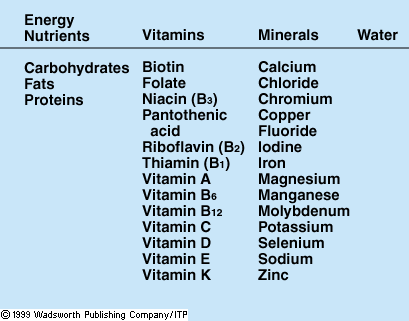 JUST
[Speaker Notes: “essential” nutrients are req’d in diet; “nonessential” nutrients are in food and used by body but not req’d in diet b/c body can produce them.  Examples: cholest, vit C in most animals.  Amt of essential nutrients needed varies from micrograms to kg.]
MyPyramid
It promotes individualized approach to physical activity and dietary planning.

Pictorial guide provides daily food recommendations.
 
Encourages intake from all food groups.
 
Encourages moderation in diet habits.

Provides personalized recommendations.
4.	Nutrition Facts Food Label includes:
Food amount and calorie content.

Macronutrient content.

Micronutrient content.

Daily Reference Values.
Food Guide Pyramid
……
Cereals / Energy and Fibers
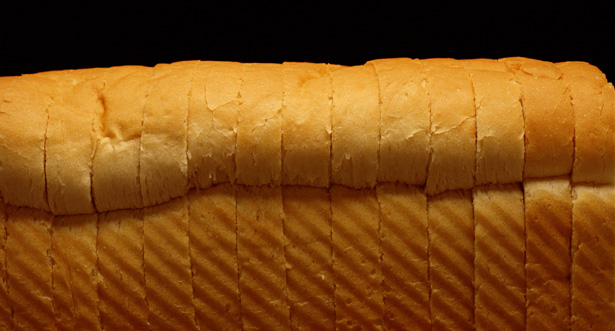 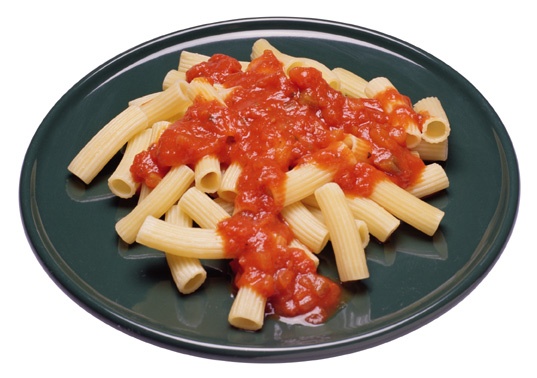 Meat / Protein & Trace Minerals
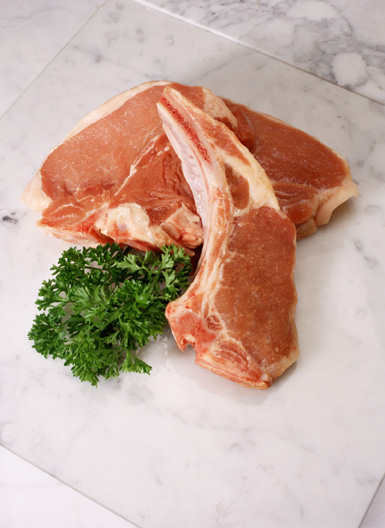 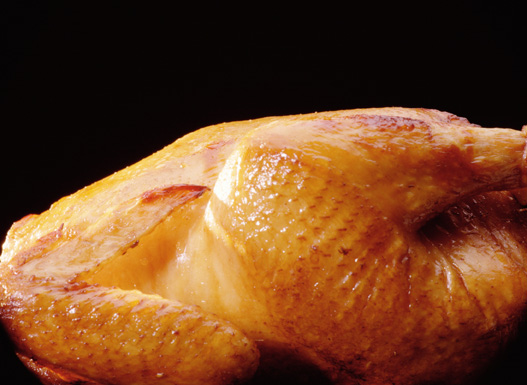 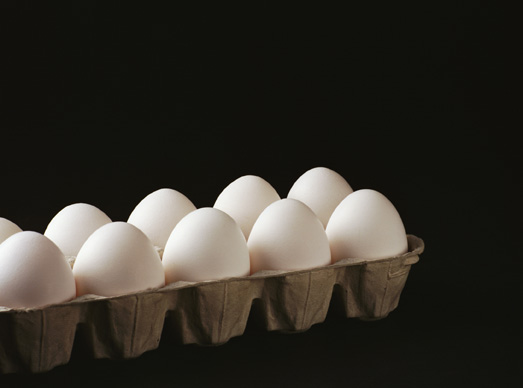 Fruit /  Vitamins C and A
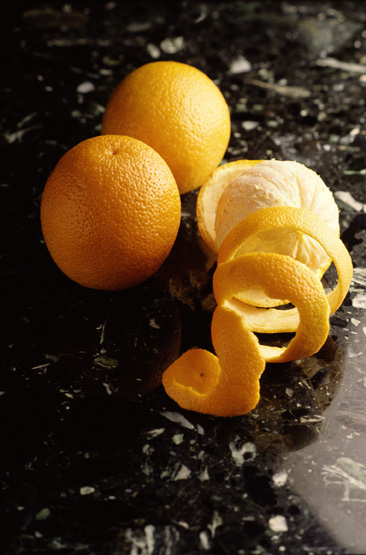 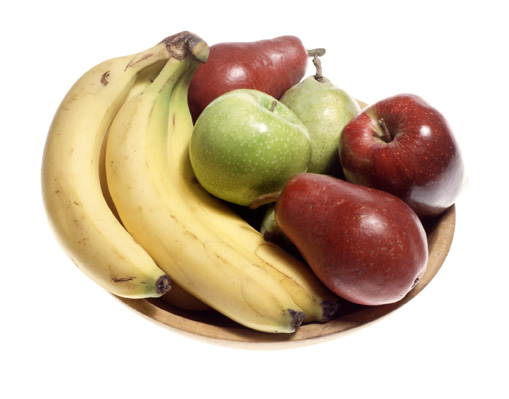 Empty Calories The Auxiliary Group: Sweets & Fats
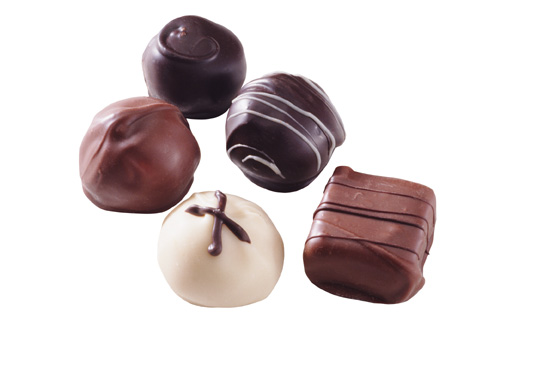 Nutritional Disorders
OverNutrition: (most commonly linked to affluence).
-	A state resulting from a dietary - positive energy balance of individuals; clinically, it is overweigh
-	by using the formula BMI (body mass index) = weight (kg) / height2 (m).
Ex(88/1.65*1.65= 32 as BMI)
Nutritional Disorders
Cont..OverNutrition: (most commonly linked to affluence).
-	Normal range for adults BMI = 20-25 kg /m2. Adolescents and children have different cut-off points.
BMI Assessment and Recommended Weight Gain
Poor Nutrition
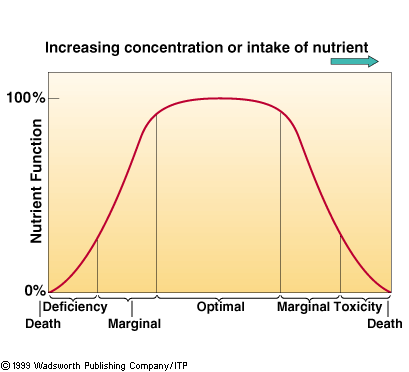 Intake→           Inadequate          Adequate            Excess
[Speaker Notes: Text example of how vit A deficiency develops]
Major nutritional-health disorders
Classical listing: malnutrition, anemia, obesity, rickets…..
Recent addition: diabetes mellitus, cardio vascular disease, renal disease, liver disease, gout, food-allergies…..
UnderNutrition : (most commonly linked to poverty).
-	Results from the ‘considerable inadequacy’ of nutrient(s)’ supply to target tissues.
-	Types: 
	1) Pan-Malnutrition [commonly known as “malnutrition” ,or “protein-energy-malnutrition, 
	2) Deficiency - conditions : pertain only to any of the micronutrients, and to the essential fatty acids(EFAs)’, inadequacies.
Malnutrition
Malnutrition refers to insufficient, excessive, or imbalanced consumption of nutrients. In developed countries, the diseases of malnutrition are most often associated with nutritional imbalances or excessive consumption.
Eating Disorder
An is a compulsion to eat, or avoid eating, that negatively affects both one's physical and mental health. Eating disorders are all encompassing. They affect every part of the person's life.
Cont.. Eating Disorder
Eating disorders are serious mental illnesses; cause serious physical problems and can even be life-threatening. Most people with eating disorders are females, but males can also have eating disorders..’
It is “feelings about work, school, relationships, day-to-day activities” examples Anorexia nervosa and bulimia nervosa are the most common.
Undernutrition: a global challenge
Under nutrition is the most common health problem.
Even in the milder form it can weaken the immune system.
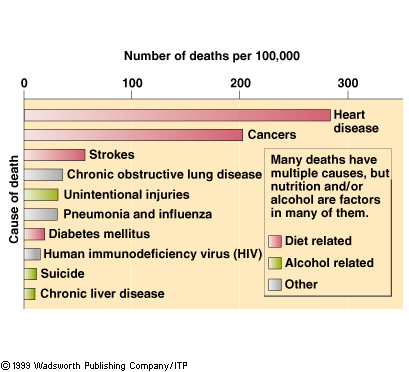 Nutrition & Chronic Diseases
Mortality Rates
[Speaker Notes: Concept #8: poor nutr can influence the development of certain chronic diseases]
The influences on eating habits
Think…….. Why you eat.
***physiological need.
***habit.
***social influence.
CONT……brain and eating
You may think that hunger is all in your stomach and that dieting is all in your head. But nutrition experts know that hunger is regulated by a complex system of chemicals that send signals between your brain and your body.
The cells in the hypothalamus communicate with cells in other parts of the brain to coordinate the release and uptake of chemicals that help regulate how much and what you eat.
Cont..Nutritional Energy
 The Dietary Pyramid (the 4 Basic Food Groups)
	I. Milk and dairy products [cups]
	II. Meats (or equivalents) [grams]
	III. Fruits (F) &Vegetables (V) [cups]
	IV. Bread (Cereals) [grams]
The GIT
JUST-Faculty of Medicine
Mechanical Digestion
Department of community Medicine  - Faculty of Medicine   -   Jordan University of Science and Technology (JUST)
Mechanical Digestion
Department of community Medicine  - Faculty of Medicine   -   Jordan University of Science and Technology (JUST)
Mechanical Digestion
Department of community Medicine  - Faculty of Medicine   -   Jordan University of Science and Technology (JUST)
Mechanical Digestion
Department of community Medicine  - Faculty of Medicine   -   Jordan University of Science and Technology (JUST)
Chemical Digestion
Department of community Medicine  - Faculty of Medicine   -   Jordan University of Science and Technology (JUST)
Villi of the Small Intestine…...
where most absorption takes place
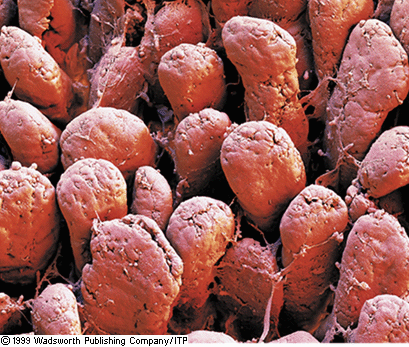 Digestion & Absorption
General Features
 Macronutrients enter circulation only after food undergoes:
	-	mechanical digestion (modification of 	food consistency to render it fluid), &
	-	chemical digestion (hydrolysis of 	glycoside, glceride, and peptide 	linkages).
Cont..Digestion & Absorption
Cont..General Features
 Practically, all chemical digestion and absorption of nutrients occur at the small intestines.
 Some water is absorbed at the small intestines. 
	At the colon, most of the water and some vitamin K are absorbed. 
 At duedenum, pancreatic digestive enzymes and bile meet and mix with the Chylos. Digestion pathways are:
If food is Not Digested and absorbed
This food will not undergo absorption
It will be eliminated in the feces (stool) 
It will not provide nutrients.
Questions ???????